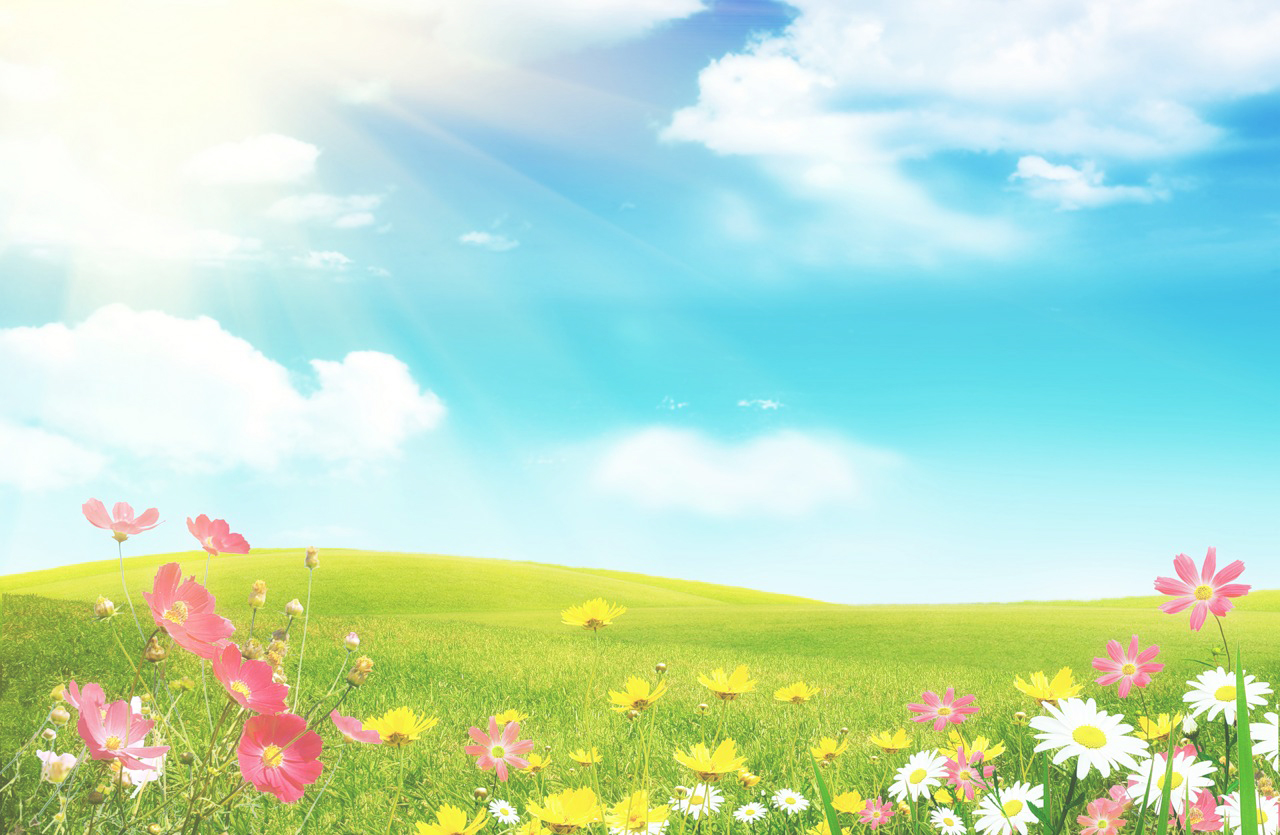 Бесплатными путевками обеспечиваются :
Дети,  находящиеся 
в трудной жизненной ситуации:
дети одиноких родителей, дети из многодетных семей, дети из малообеспеченных семей, дети находящиеся под опекой и попечительством,
дети- инвалиды, и т.д.
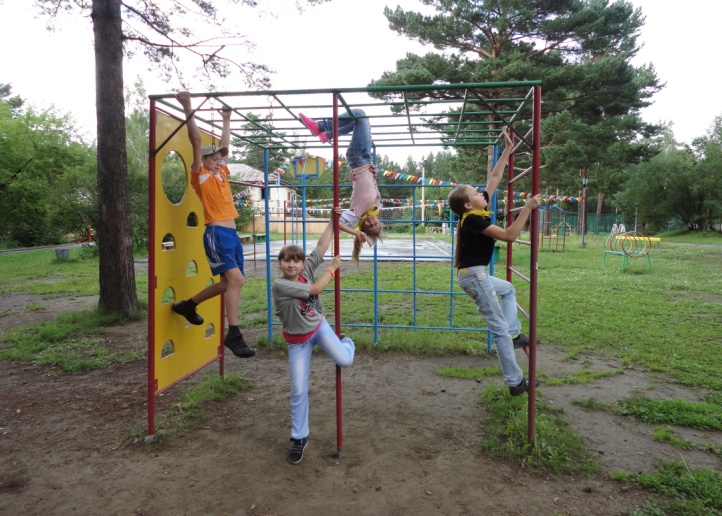 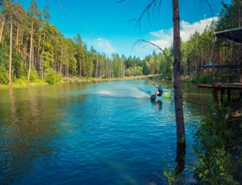 Перечень необходимых документов
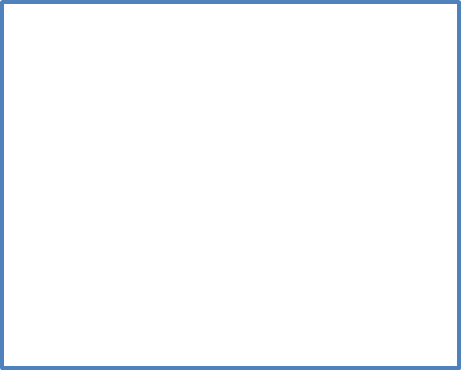 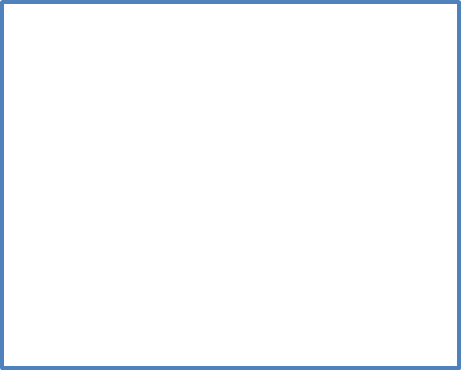 Документы 
подтверждающие
принадлежность ребёнка к категории детей, 
находящихся в трудной жизненной ситуации;
Справка медицинской 
организации (медицинское заключение) об отсутствии у ребёнка медицинских противопоказаний к направлению в организации, обеспечивающие отдых и оздоровление детей.
Документ,    удостоверяющий личность  заявителя; 
Свидетельство  о    рождении ребенка
Паспорт ребенка     (в случае достижения им   14-летнего возраста);
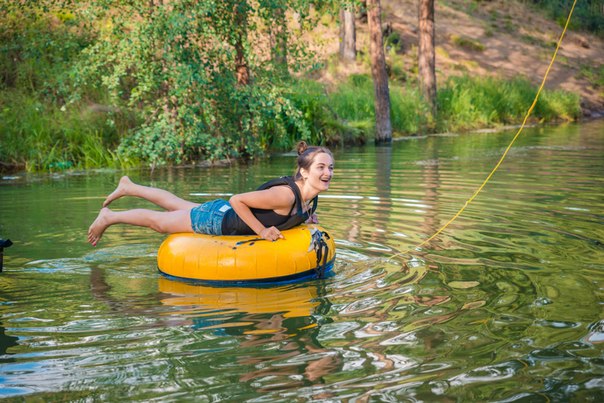 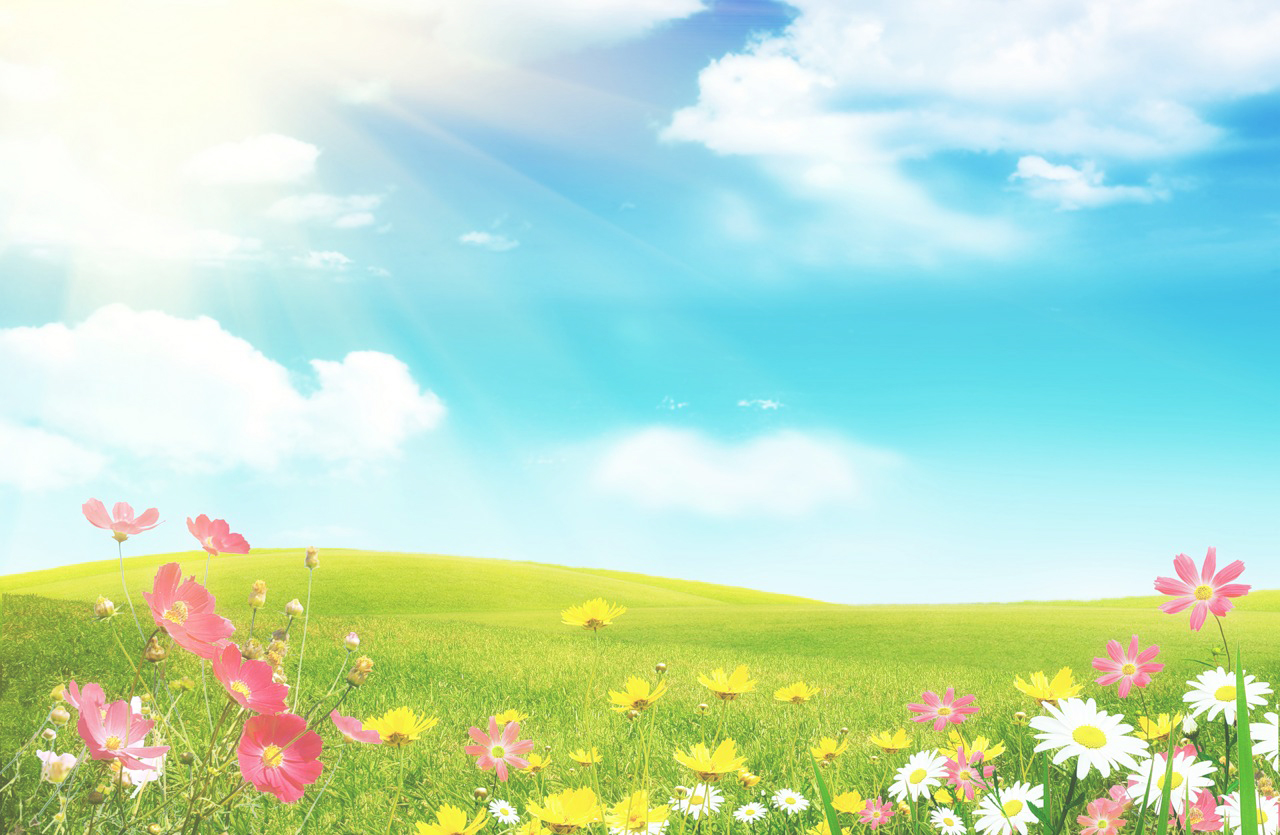 Областное государственное бюджетное 
учреждение социального обслуживания
«Комплексный центр социального 
обслуживания населения г. Бодайбо
и Бодайбинского района»
Наш адрес:
666901, г. Бодайбо,
 ул. Октябрьская,
дом  21-а,
Телефон: 5-10-48.

Директор 
Башмакова 
Светлана
 Геннадьевна
Компенсация
1. Компенсация части стоимости путевки в организации, обеспечивающие отдых и оздоровление детей (далее – компенсация), предоставляется в форме социальной выплаты одному из родителей либо иному законному представителю ребенка (далее – заявители), приобретшему за счет собственных средств для ребенка путевку в организацию, обеспечивающую отдых и оздоровление детей.
Компенсация предоставляется заявителю при условии, что среднедушевой  доход его семьи ниже двукратной величины прожиточного минимума, установленной в целом по Иркутской области в расчете на душу населения.
2. Компенсация  части стоимости путевки  и компенсация части стоимости проезда стоимости проезда к месту отдыха и оздоровления детей и обратно опекуну (попечителю), приемному родителю ребенку-сироты и ребенка, оставшегося без попечения родителей, приобрётшему за счет собственных средств для ребенка в организацию отдыха детей и их оздоровления предоставляется не более одного раза в год. Размер компенсации части стоимости проезда составляет 50 процентов от произведенных опекунов (попечителем) приемным родителем ребенка расходов.
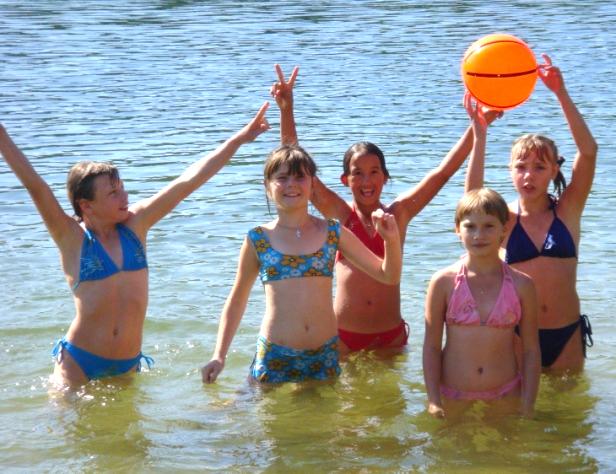 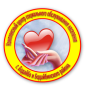 Обеспечение
отдыха и  оздоровления
 детей


2019 год
Заявления принимаются 
с 09.01.2019 года
Режим работы:
 пн.-пт. с 9.00 до 17.00 
обед с 13.00 до 14.00